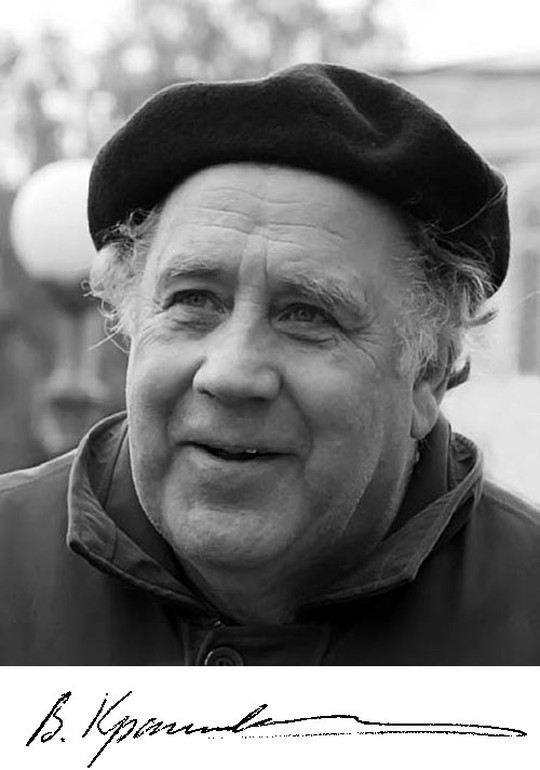 С  книгой на волне
«Вместе в большое чтение!»
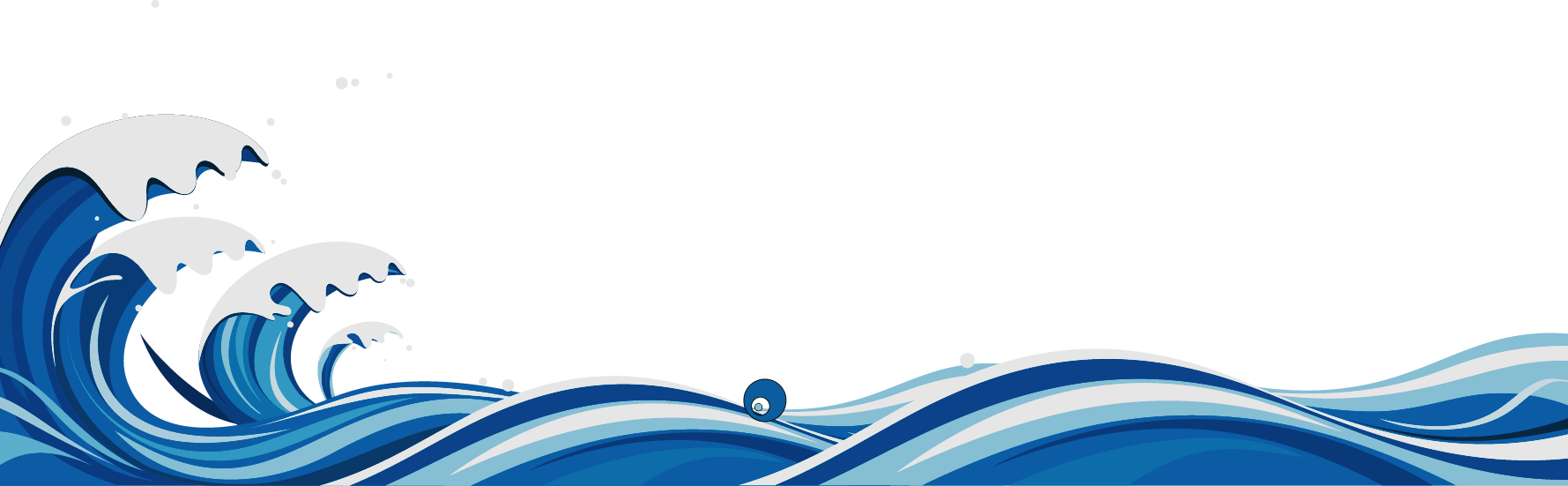 В. П. Крапивин 
(1938-2020)
Владислав Петрович Крапивин (1938-2020)
«Я никогда не старался писать фантастику ради фантастики. У меня фантастика получалась тогда, когда моим героям становилось тесно в трёхмерном, обыденном пространстве. Я придумывал всякие другие миры и планеты, чтобы расширить сцену действия для героев. Чтобы они могли реализовать себя более ярко и полно, чем в рамках нынешней жизни.»
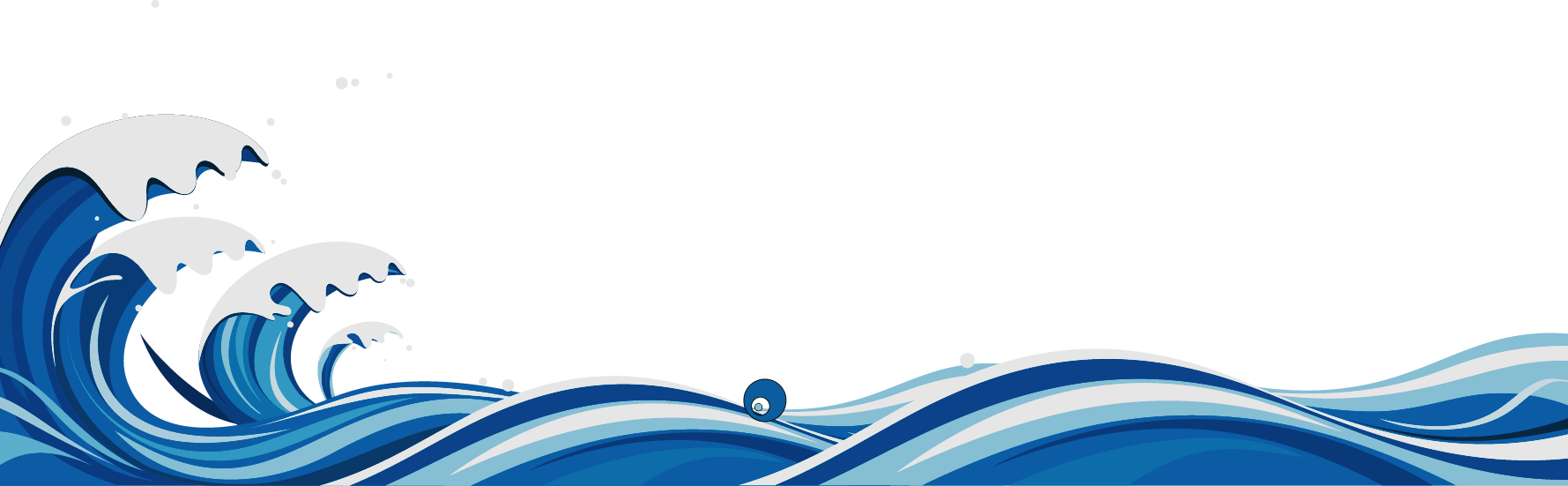 [Speaker Notes: Владислав Петрович Крапивин — российский писатель, журналист, педагог, автор сценариев, стихотворений и произведений для детей. Владислав Петрович родился 14 октября 1938 года в семье педагогов Ольги Петровны и Петра Фёдоровича Крапивиных в городе Тюмени. Он был третьим ребенком у своих родителей. Его отец длительное время служил священником в православной церкви и перебрался в Сибирь из Кирова (Вятки), спасаясь от неминуемых репрессий. Этот момент семейной истории был неизвестен писателю до самого преклонного возраста. Ещё в детстве Владислав Крапивин начал придумывать разные занимательные истории, которыми развлекал своих сверстников.]
Первые книги в 25 лет
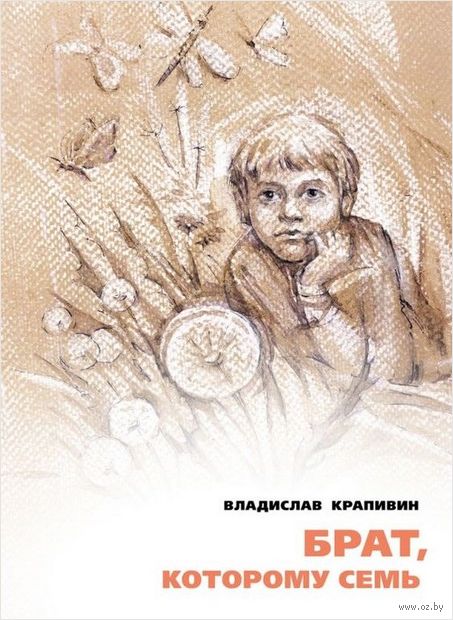 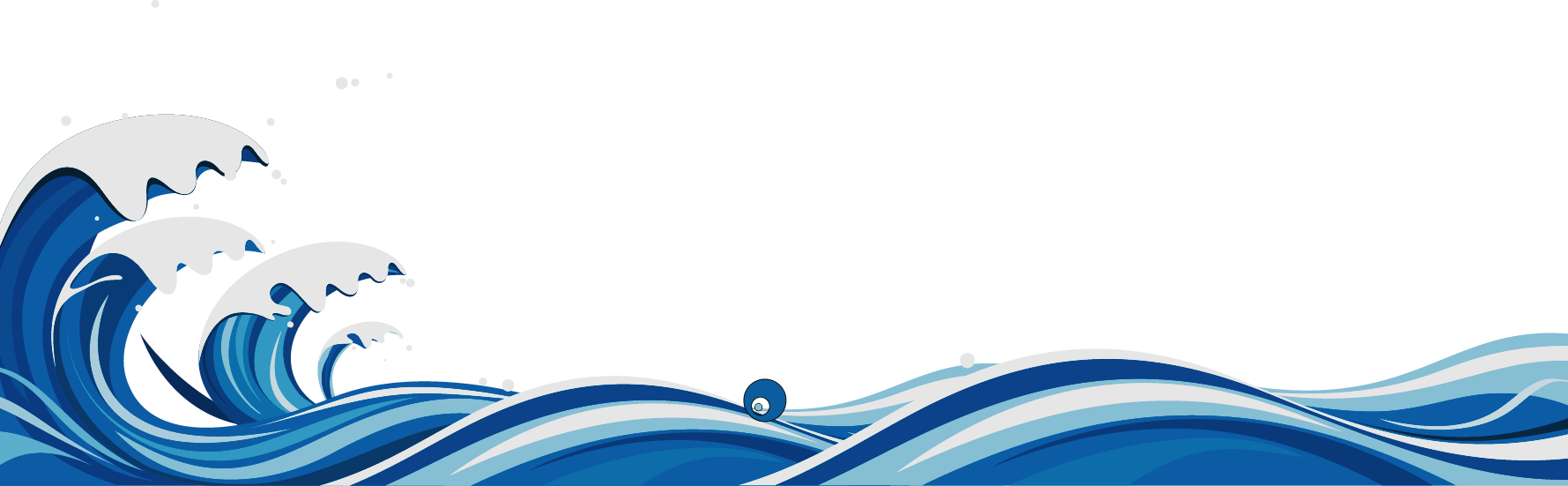 [Speaker Notes: В 1956 году, после окончания школы, будущий писатель поступил в Уральский государственный университет имени Горького на факультет журналистики. Студентом он посещал литературный кружок под началом В. Н. Шустова – редактора журнала «Уральский следопыт». Окончив второй курс, Крапивин поступил на производственную практику в газету "Комсомольская правда", где трудился в отделе учащейся молодежи. Там он познакомился с ещё одним важным для себя человеком – автором педагогики сотрудничества Симоном Соловейчиком. Первые книги Крапивина («Рейс «Ориона», «Брат, которому семь») появились, когда писателю было всего 25 лет, но, тем не менее, они сразу были положительно отмечены читателями и критиками. За ними последовали «Палочки для Васькиного барабана», «Звёзды под дождем», «Оруженосец Кашка», «Всадники со станции Роса», «Мальчик со шпагой» и многие другие.]
Творческие достижения
В 1964 году Владислав Крапивин был принят в Союз писателей СССР. 

В 1970-1980-е годы он был членом редколлегий изданий «Уральский следопыт» и «Пионер». 

В 2007 году получил звание профессора Тюменского государственного университета.
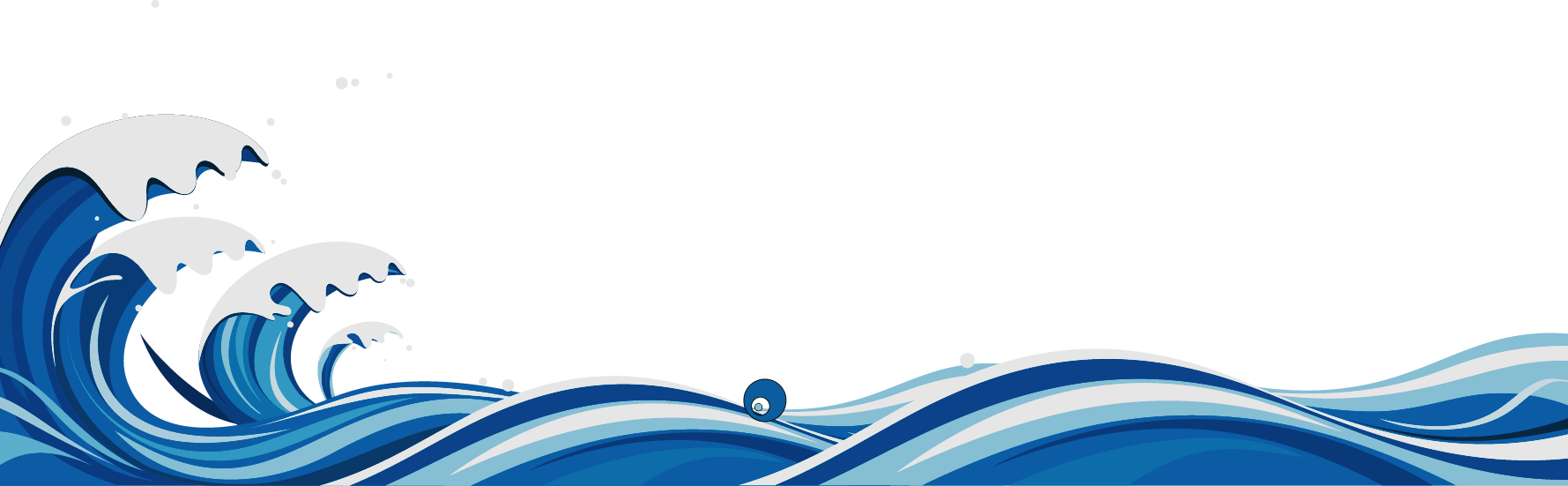 [Speaker Notes: В 1964 году Владислав Крапивин был принят в Союз писателей СССР. Биография этого писателя знает немало творческих достижений. Так, в 1970-1980-е годы он был членом редколлегий изданий «Уральский следопыт» и «Пионер». В 2007 году автор вернулся в Тюмень, где получил звание профессора Тюменского государственного университета и занимался со студентами в школе литературного мастерства.]
«Славка с улицы Герцена»
15 июня 2011 года в Тюмени появился музей Крапивина.
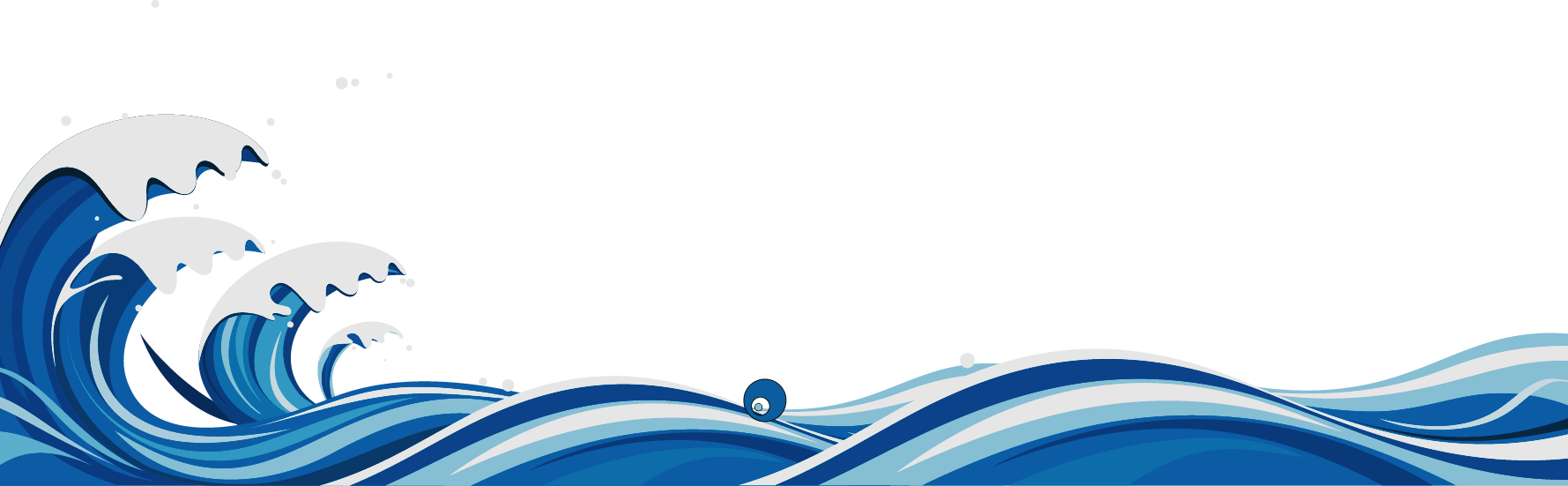 [Speaker Notes: В 2007 году пожилой Владислав Крапивин принимает приглашение тюменского губернатора Владимира Якушева вернуться в родную Тюмень. В Тюмени начинается работа по созданию музея Крапивина. В 2011 году, 15 июня, в Тюмени появился музей Крапивина с экспозицией под названием «Славка с улицы Герцена». В её состав входят вещи, напоминающие о творчестве и жизни писателя. Вернувшись в город своего детства, Крапивин пишет повесть «Дагги-Тиц».]
Почетный гражданин Свердловской области
В 2013 году Крапивин вернулся в Екатеринбург. Региональные власти присвоили Крапивину звание Почетного гражданина Свердловской области. 25 марта 2014 года писателю вручена, учреждённая в конце 2013 года, Премия Президента России в области литературы и искусства за произведения для детей и юношества.
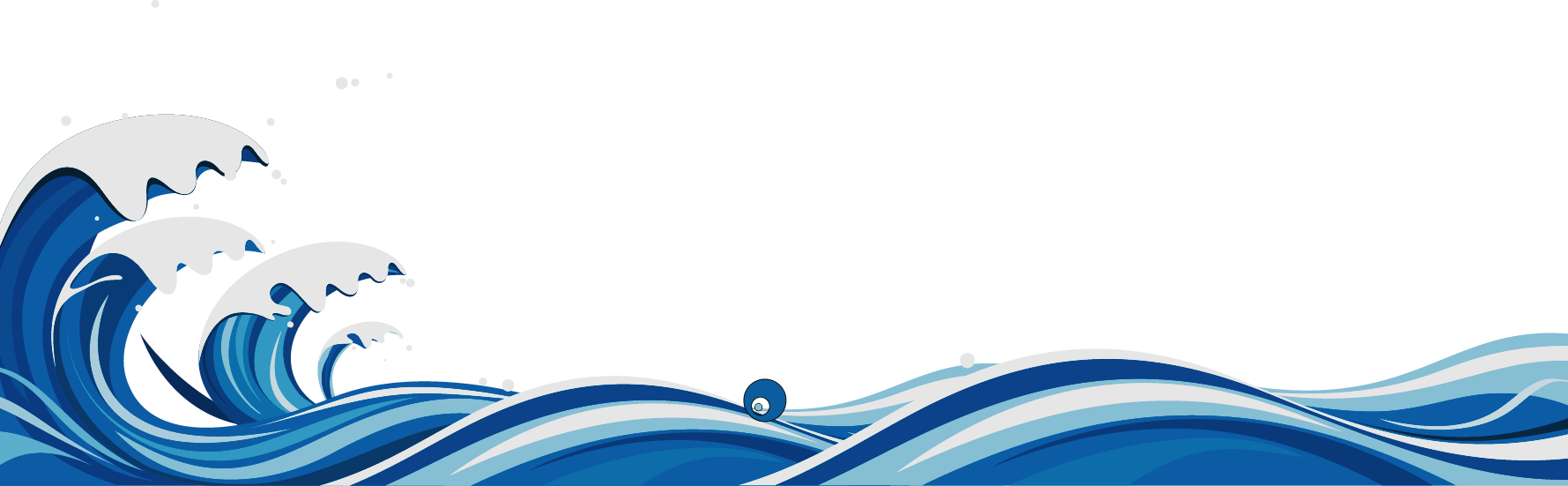 [Speaker Notes: В Тюмени Крапивин проживет шесть лет, но в 2013 году решит все же вернуться в Екатеринбург. Там дети и внуки, там все-таки прошла большая часть жизни, там «Каравелла». Региональные власти присвоили Крапивину звание Почетного гражданина Свердловской области. 25 марта 2014 года писателю вручена, учреждённая в конце 2013 года, Премия Президента России в области литературы и искусства за произведения для детей и юношества.]
Свердловская областная библиотека для детей и молодежи имени Владислава Петровича Крапивина
В 2016 году случилось значимое событие в жизни Свердловской областной библиотеки для детей и молодежи  – известный детский писатель В.П. Крапивин дал согласие на присвоение библиотеке его имени. Читатели библиотеки стали называть ее Крапивинкой.
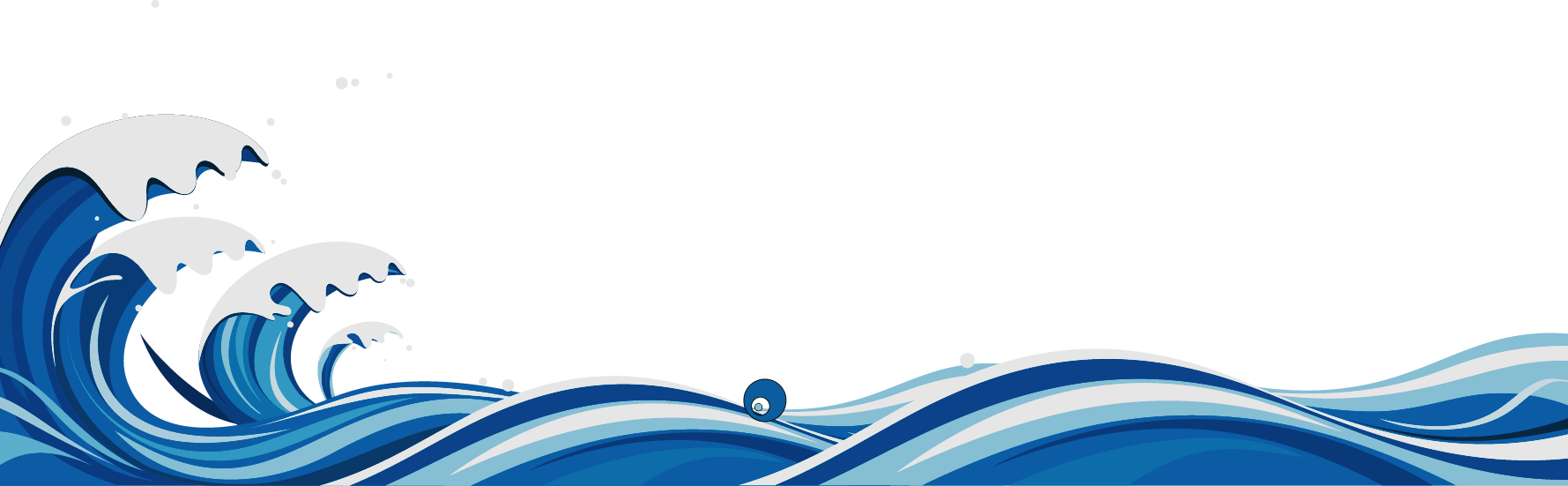 [Speaker Notes: В 2016 году случилось значимое событие в жизни Свердловской областной библиотеки для детей и молодежи  – известный детский писатель В.П. Крапивин дал согласие на присвоение библиотеке его имени, и в декабре этого же года приказом Министра культуры Свердловской области библиотека была переименована в Свердловскую областную библиотеку для детей и молодежи имени Владислава Петровича Крапивина. Читатели библиотеки стали называть ее Крапивинкой.]
Завершение литературного пути
Писатель оставил после себя обширную библиографию, примерно 250 различных произведений, среди которых около семидесяти рассказов. В 2017 году, во время встречи с корреспондентами журнала «Собеседник», он сказал, что никогда специально не считал количество созданных им произведений, но когда ему исполнилось 75 лет, решил завершить свой литературный путь.
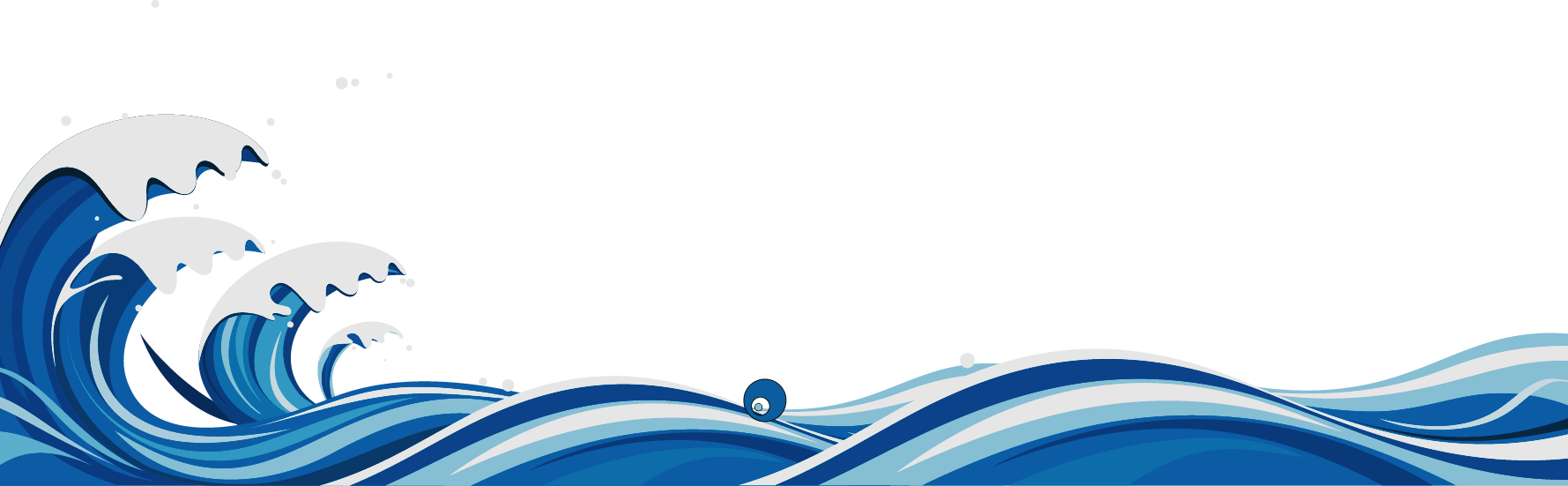 [Speaker Notes: Владислава Петровича Крапивина не стало 1 сентября 2020 года. Писатель оставил после себя обширную библиографию, примерно 250 различных произведений, среди которых около семидесяти рассказов. В 2017 году, во время встречи с корреспондентами журнала «Собеседник», он сказал, что никогда специально не считал количество созданных им произведений, но когда ему исполнилось 75 лет, решил завершить свой литературный путь.]
Викторина «По пути Командора»
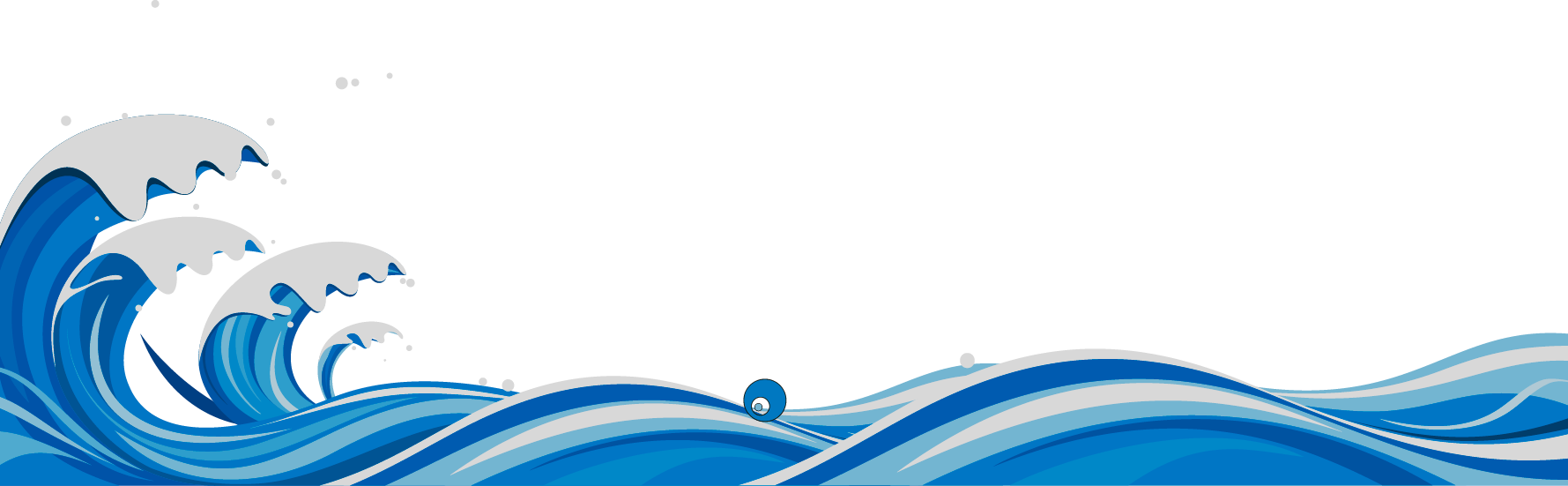 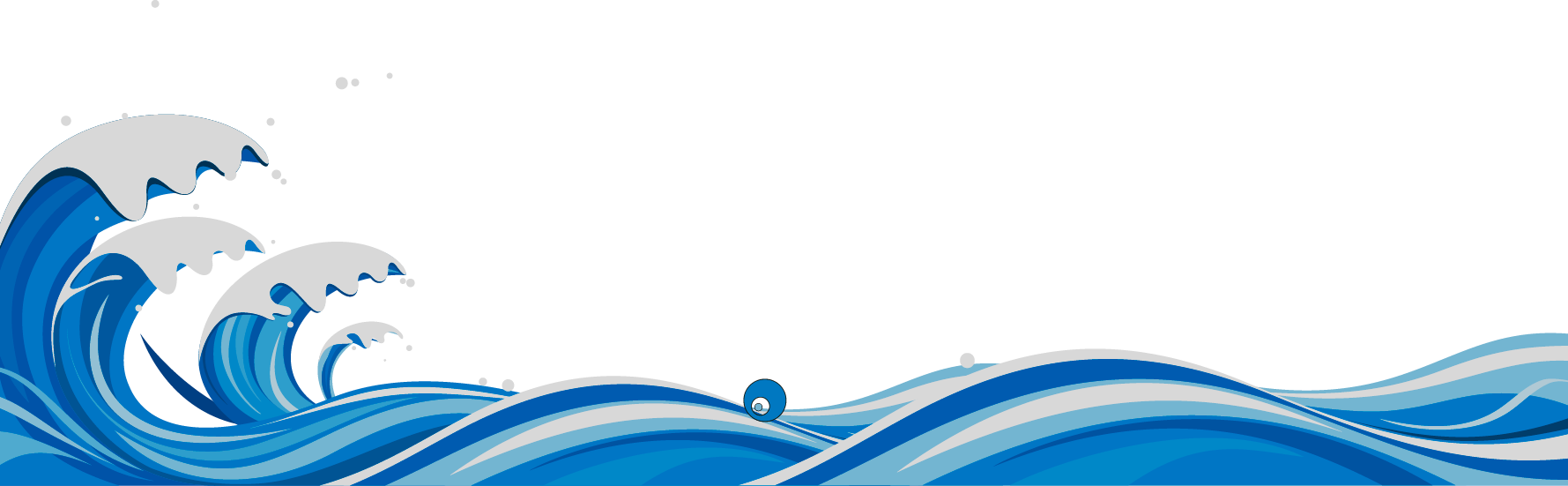 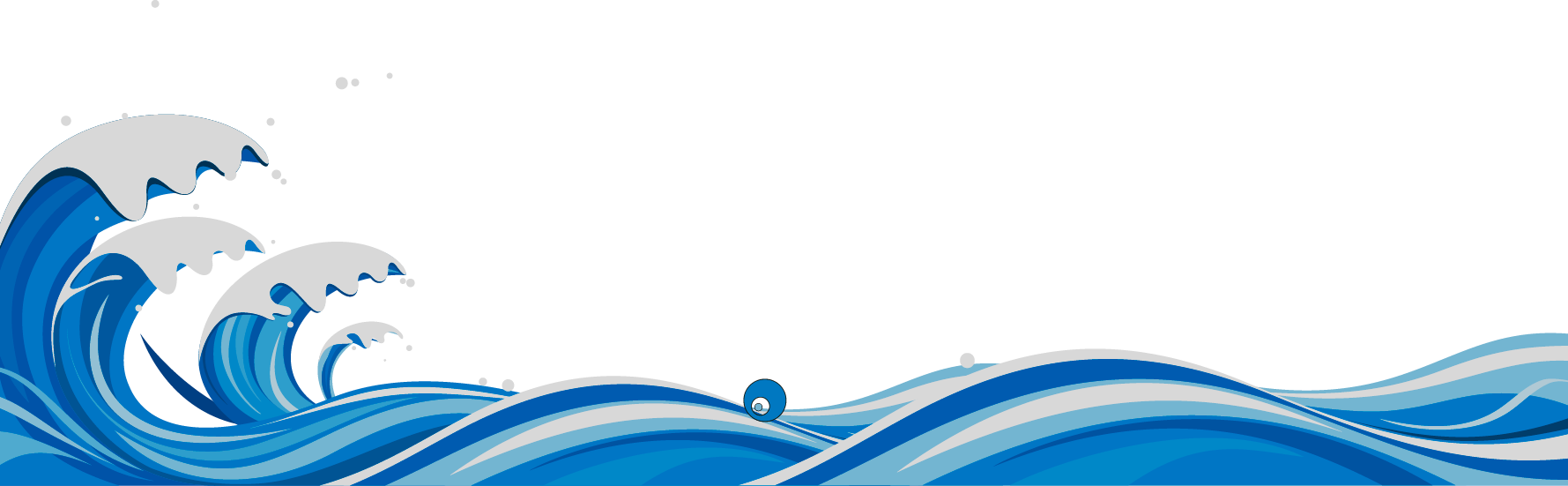 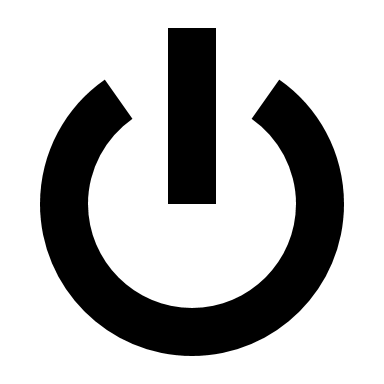 Закончить
В каком году родился Владислав Крапивин?
1968
1956
1938
1962
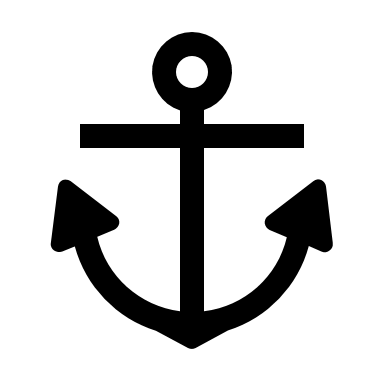 Узнать правильный ответ
Где родился Владислав Петрович?
Екатеринбург
Севастополь 
Тюмень
Москва
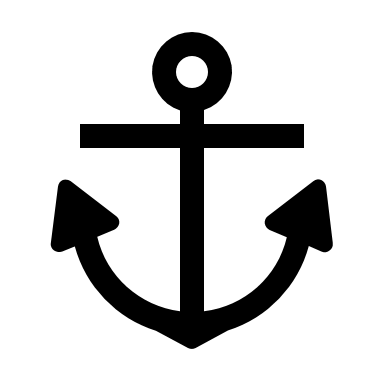 Узнать правильный ответ
Кем по профессии была мама писателя?
Журналист
Учитель
Врач 
Филолог
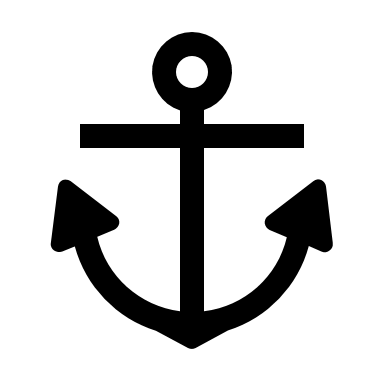 Узнать правильный ответ
В.П. Крапивин появился на свет 14 октября 1938
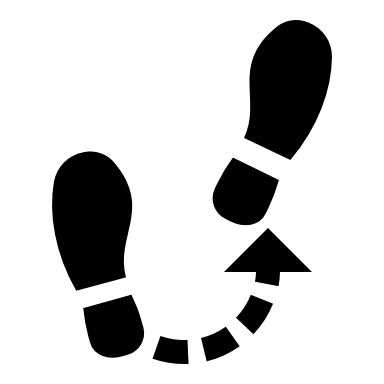 Вернуться к выбору тем
В.П. Крапивин родился в Тюмени
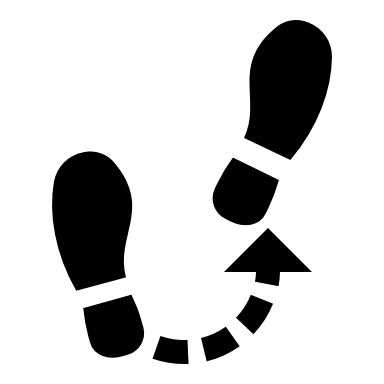 Вернуться к выбору тем
Ольга Крапивина - учитель
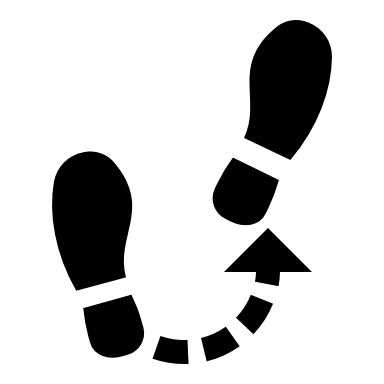 Вернуться к выбору тем
Кем по образованию был Владислав Крапивин?
Учителем
Филологом
Журналистом
Писателем
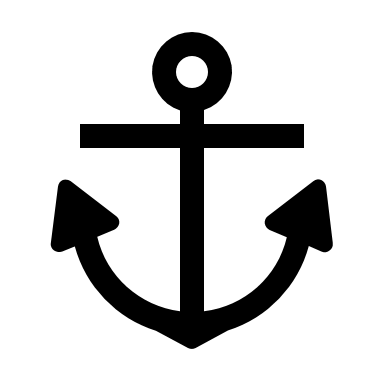 Узнать правильный ответ
В какой газете работал Владислав Петрович во время учебы в Университете?
«Уральский Следопыт»
«Комсомольская правда»
«Вечерний Свердловск» 
«Аргументы и факты»
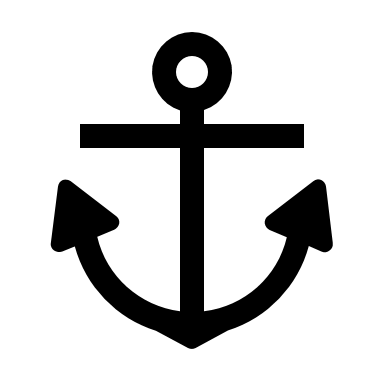 Узнать правильный ответ
Как называлась первая книга Владислава Крапивина?
"Оруженосец Кашка"
"Рейс "Ориона"
"Мальчик со шпагой"
"Валькины паруса и друзья"
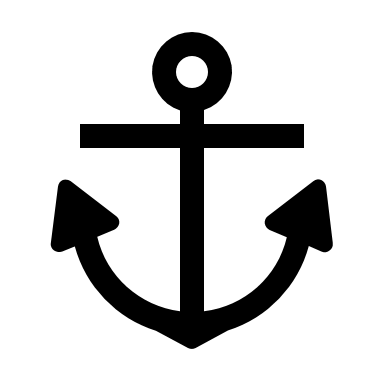 Узнать правильный ответ
После окончания школы, будущий писатель поступил в Уральский государственный университет имени Горького на факультет журналистики
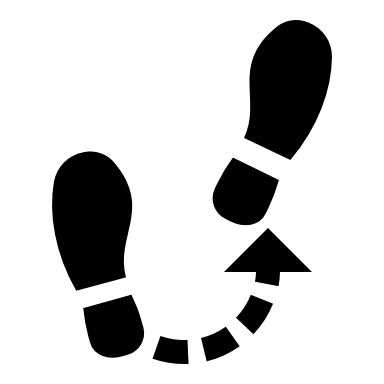 Вернуться к выбору тем
Окончив второй курс, Крапивин поступил на производственную практику в газету "Комсомольская правда", где трудился в отделе учащейся молодежи
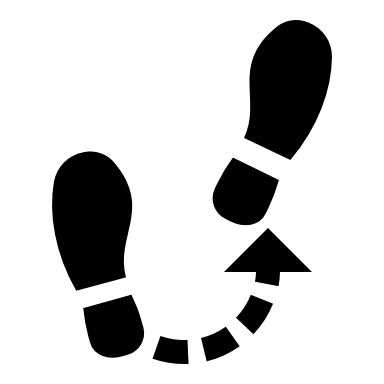 Вернуться к выбору тем
Первая книга Крапивина («Рейс «Ориона») появилась, когда писателю было всего 25 лет.
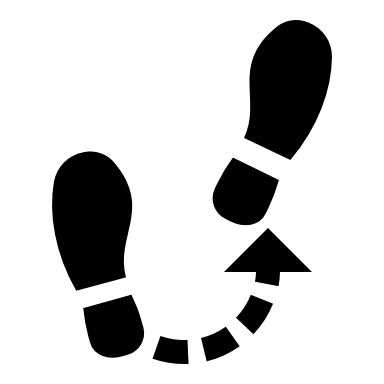 Вернуться к выбору тем
Кто герои книг Крапивина?
Космические пришельцы
Дети и подростки
Животные 
Взрослые
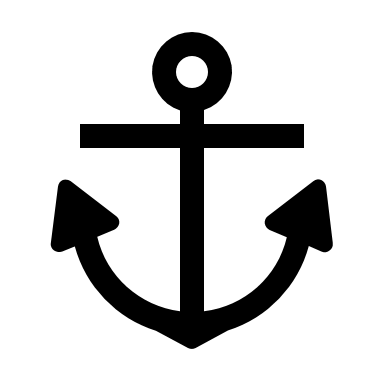 Узнать правильный ответ
Как читатели ласково называют Свердловскую областную библиотеку для детей и молодежи имени Владислава Петровича Крапивина?
Крапивинка
Крапивка
Крапивник
Крапинка
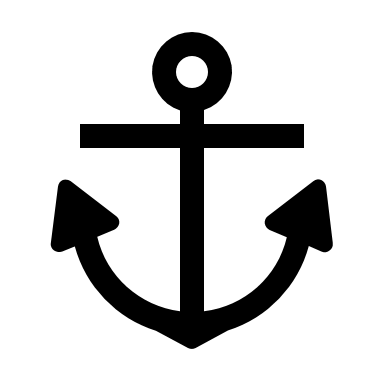 Узнать правильный ответ
Писатель оставил после себя обширную библиографию, сколько произведений насчитывается у автора?
70
150
250
Более 1000
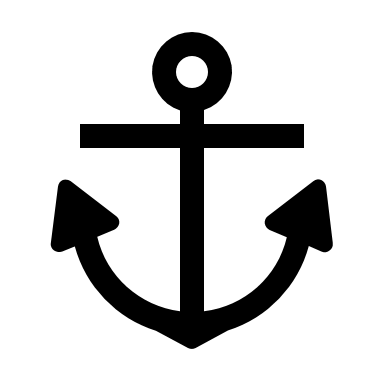 Узнать правильный ответ
Главные крапивинские герои – конечно, дети.
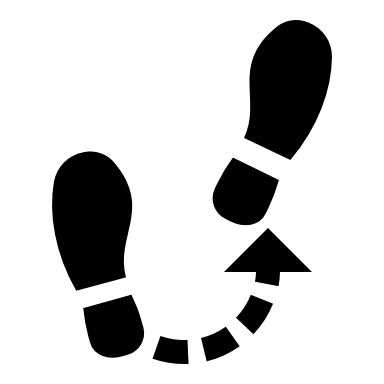 Вернуться к выбору тем
Читатели библиотеки стали называть ее Крапивинкой.
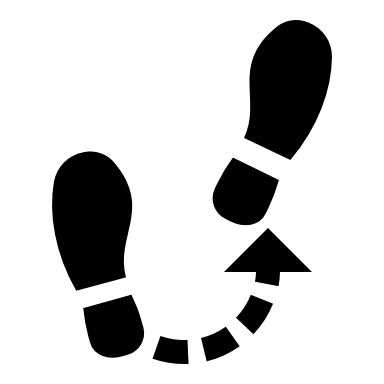 Вернуться к выбору тем
Писатель оставил после себя обширную библиографию, примерно 250 различных произведений, среди которых около семидесяти рассказов.
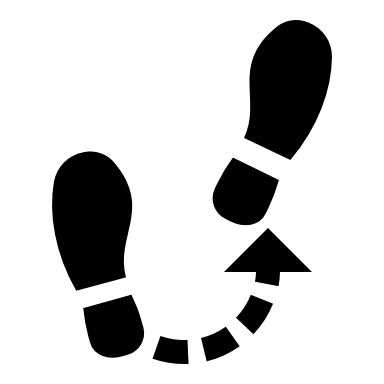 Вернуться к выбору тем
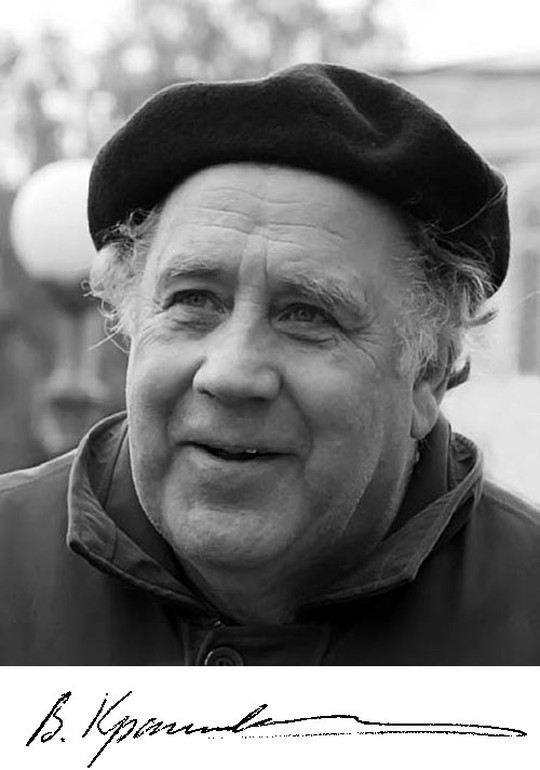 С  книгой на волне
«Вместе в большое чтение!»
Спасибо за увлекательное путешествие в биографию и творчество 
Крапивина Владислава Петровича!
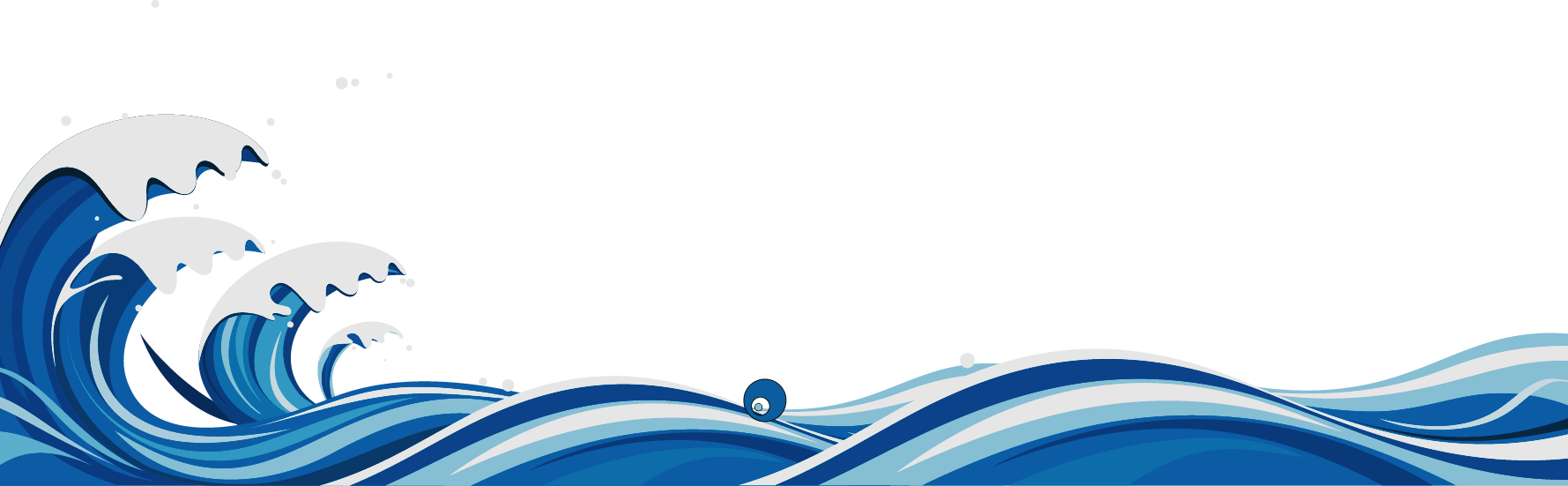 В. П. Крапивин 
(1938-2020)